«Мастер –
Карандаш»
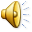 Здравствуй, здравствуй, карандаш!
Карандаш любимый наш!
Мы взяли тебя в руки –
              И не стало в доме скуки!
В гости мы к тебе идём,
                      Расскажи нам обо всём!
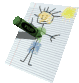 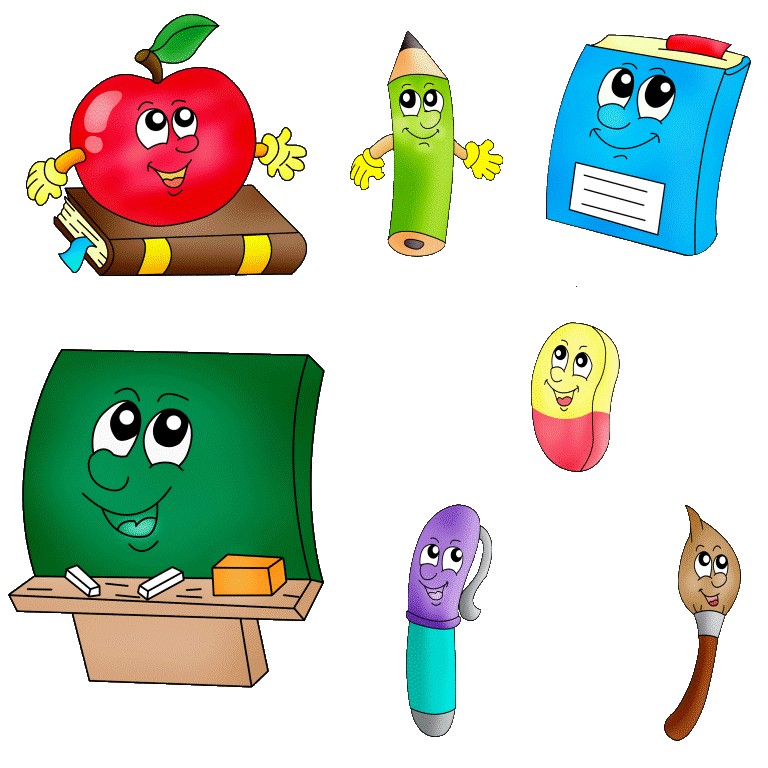 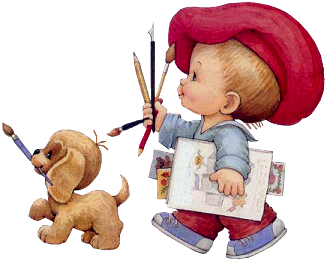 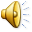 Мой самый первый пра-пра-пра-дед
представлял собой серебряную или
даже золотую палочку. Такими палочками рисовали очень долго.
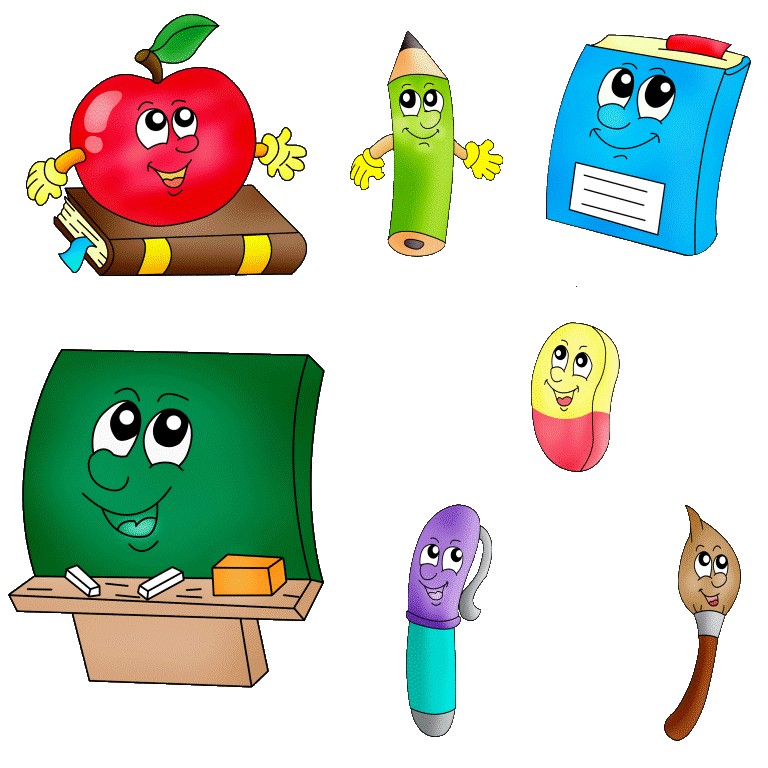 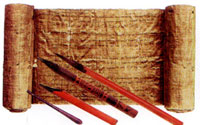 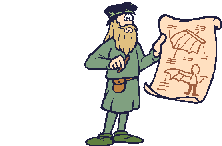 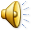 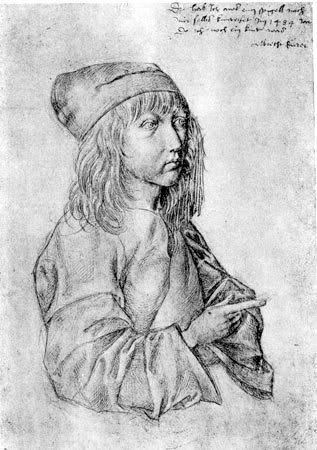 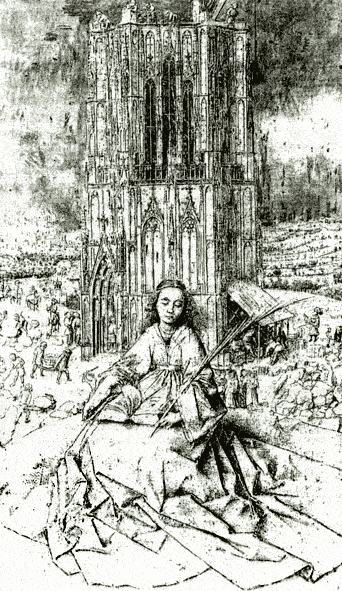 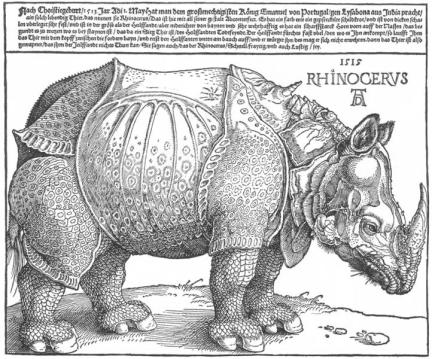 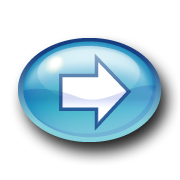 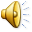 А потом в Англии решили иначе:
сделали стерженьки из графита.
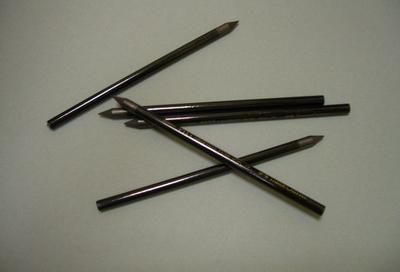 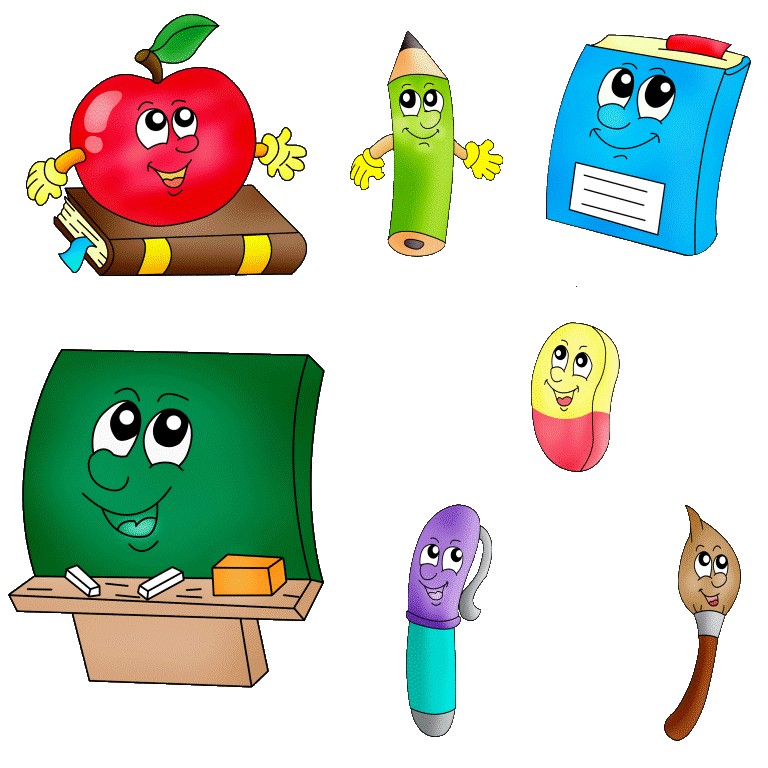 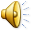 А в другой стране – Франции –
учёные придумали деревянную
«одежду» для карандашей.
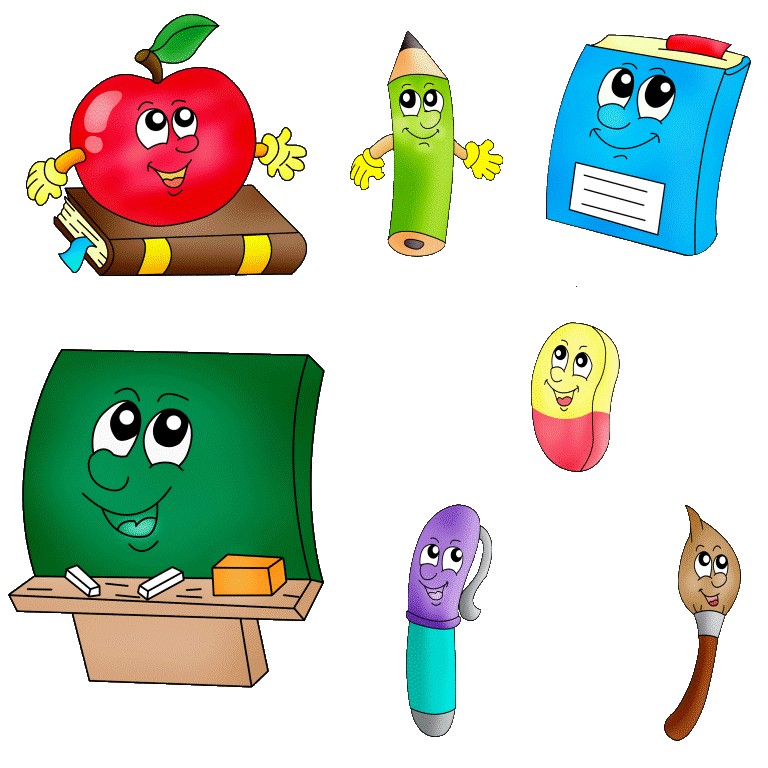 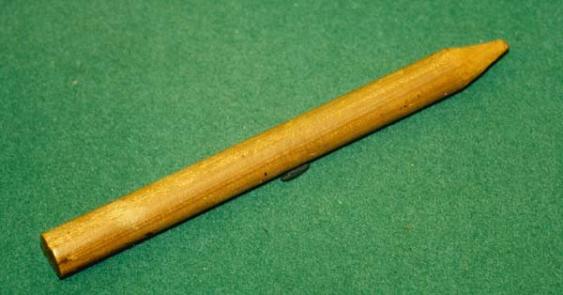 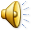 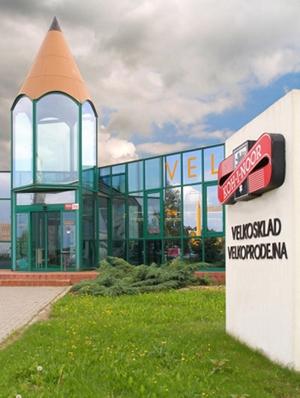 И вот заработали фабрики, одевая
пишущие палочки в деревянные рубашки.
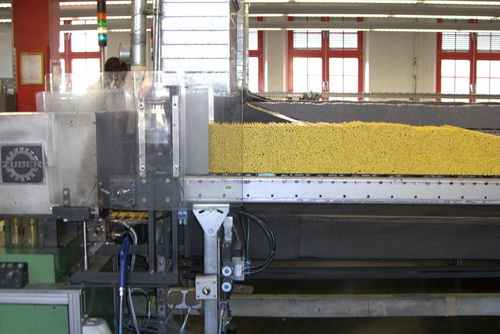 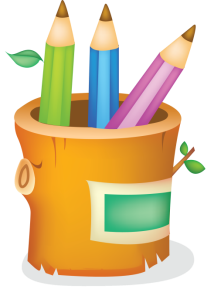 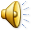 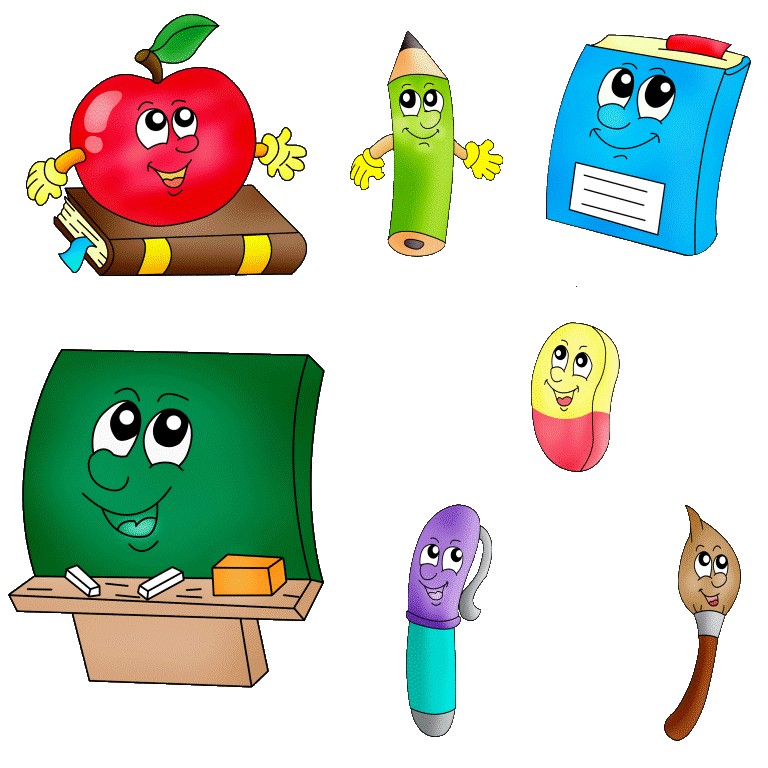 Сейчас в мире делают много
различных карандашей!
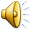 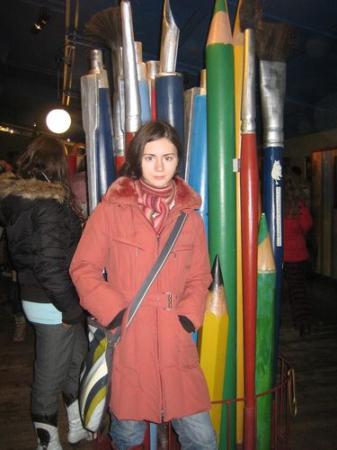 Есть карандаши-
            гиганты…
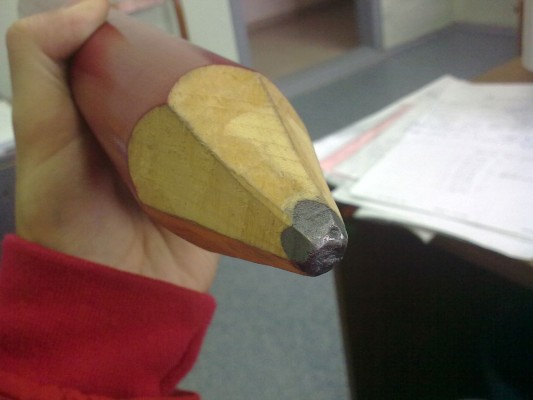 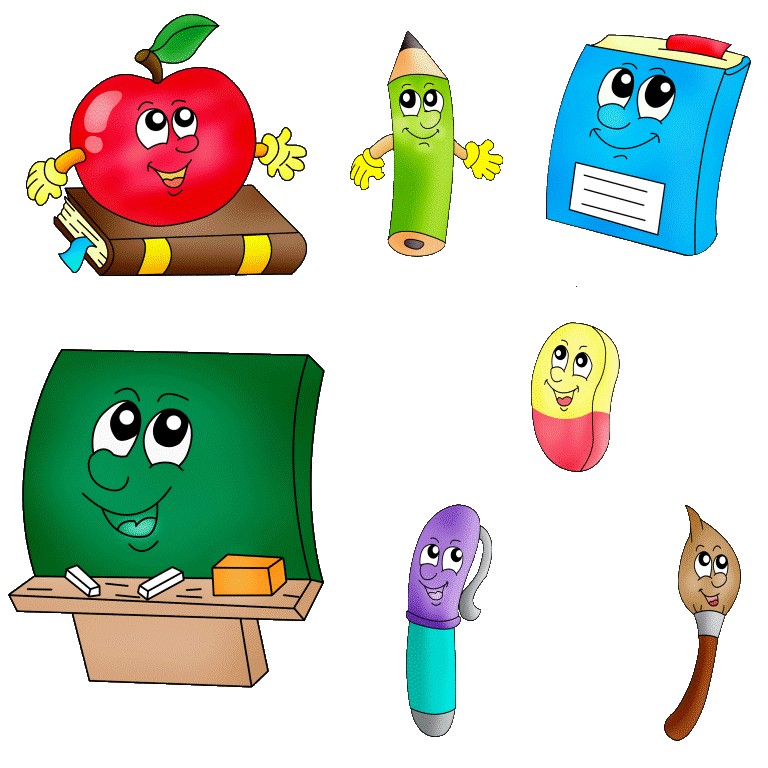 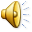 …и карандаши-лилипуты.
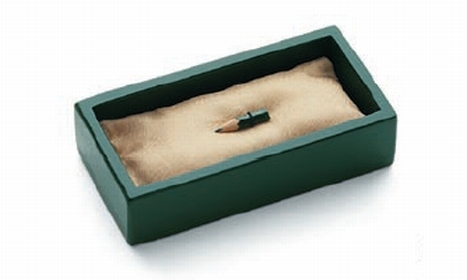 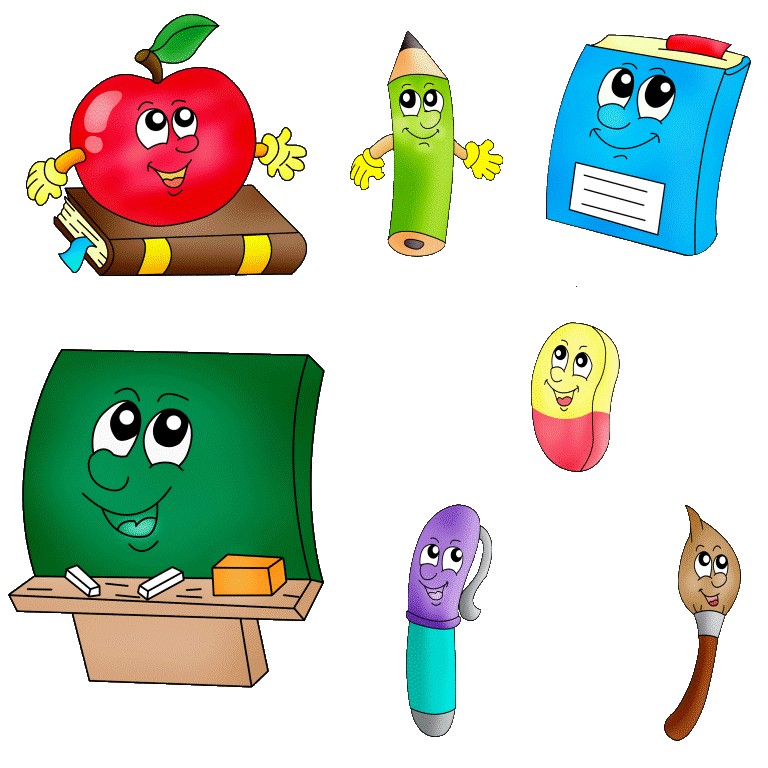 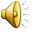 Есть карандаши-резинки…
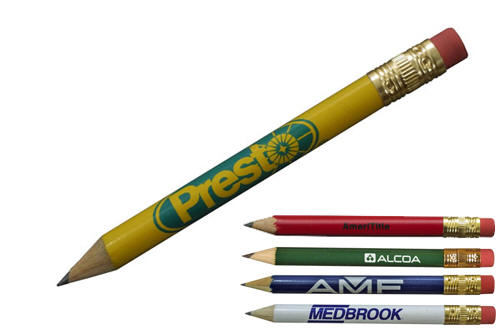 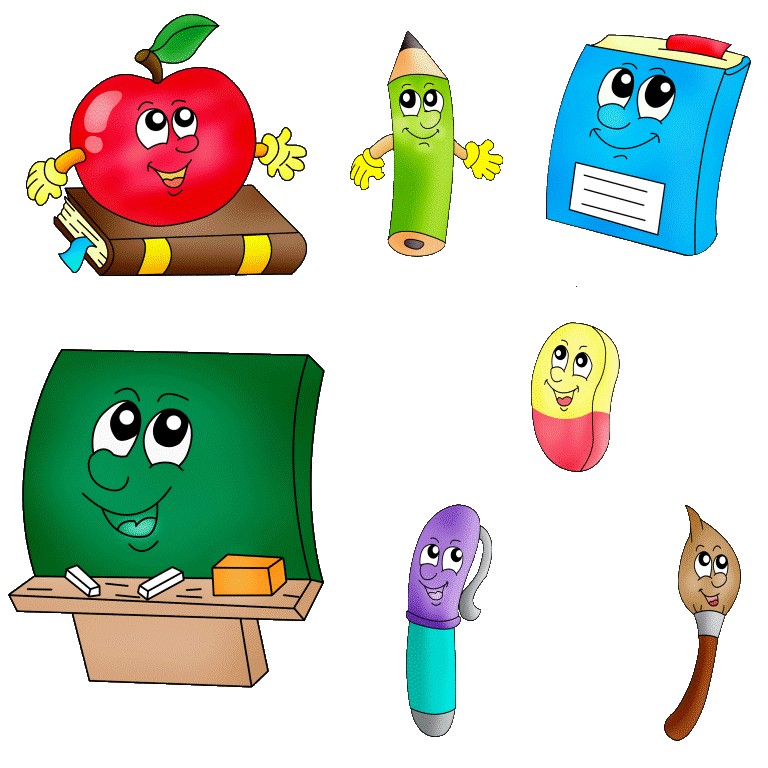 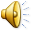 …и сувенирные карандаши.
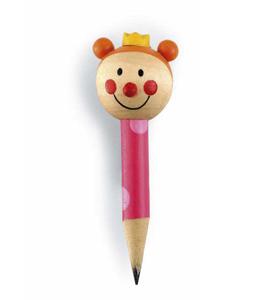 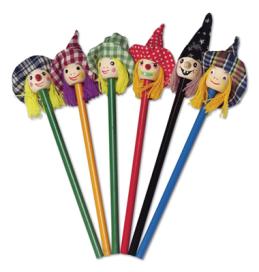 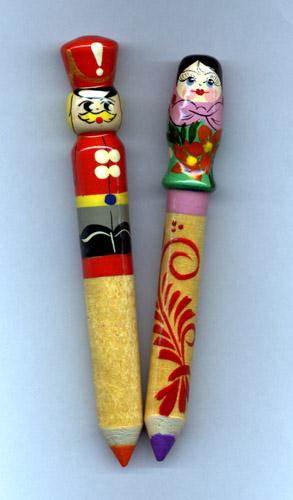 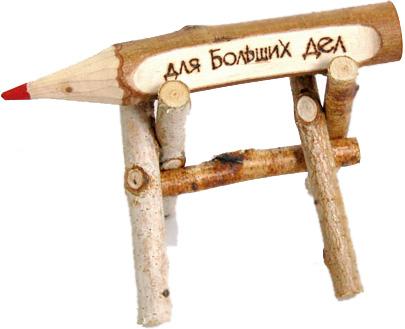 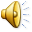 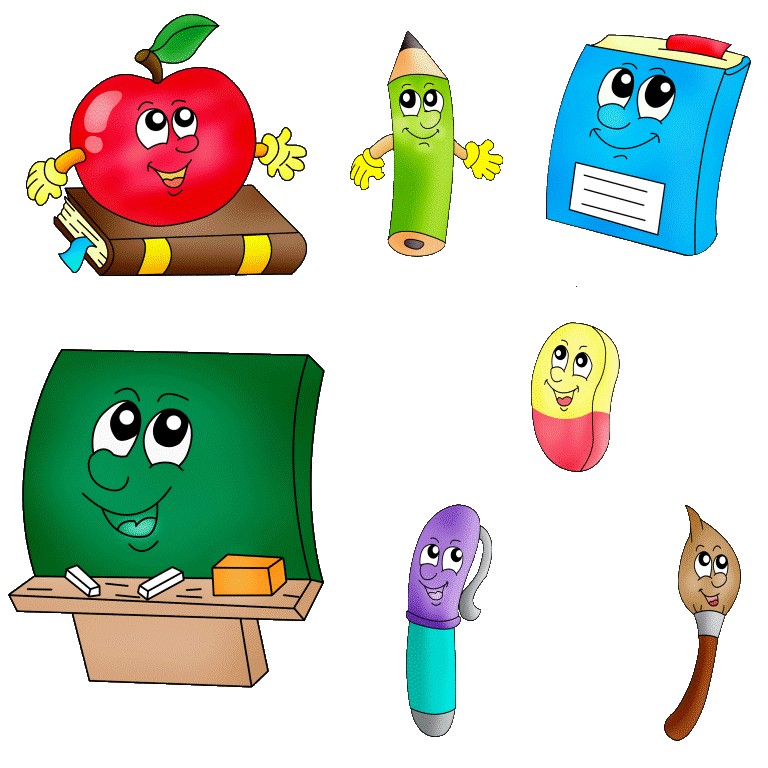 Есть простые карандаши…
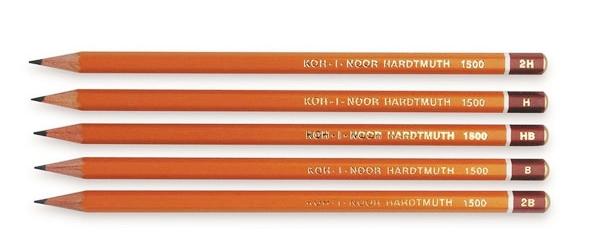 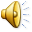 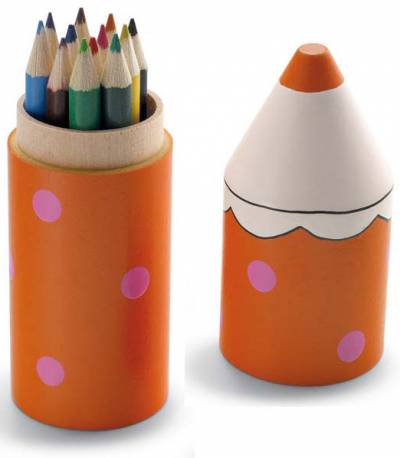 …и цветные.
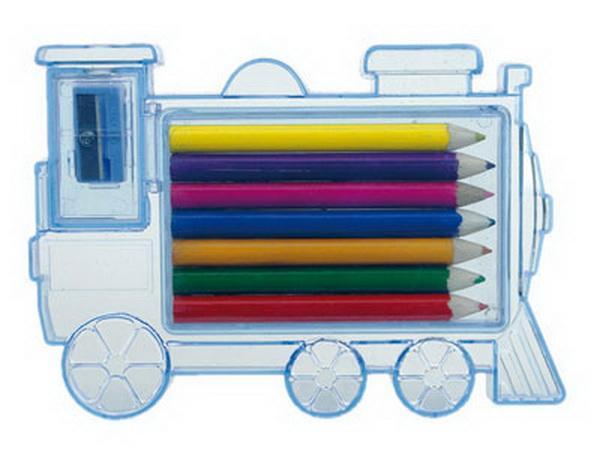 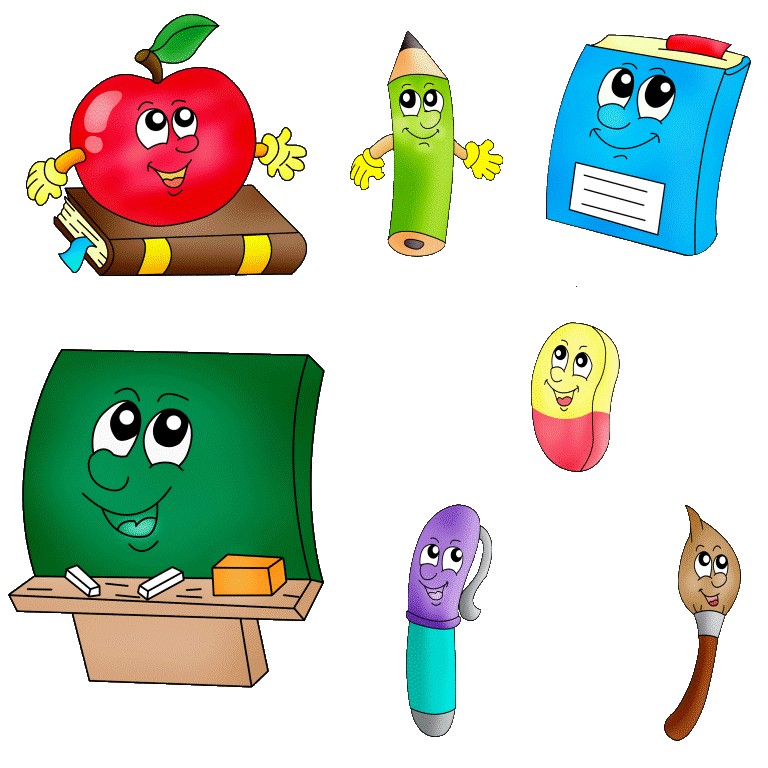 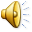 У меня есть много друзей.
Один – жёлтый, как лимон,
Солнце, звёзды красит он.
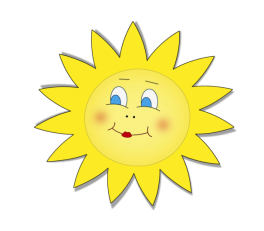 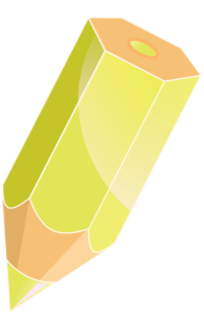 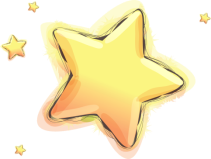 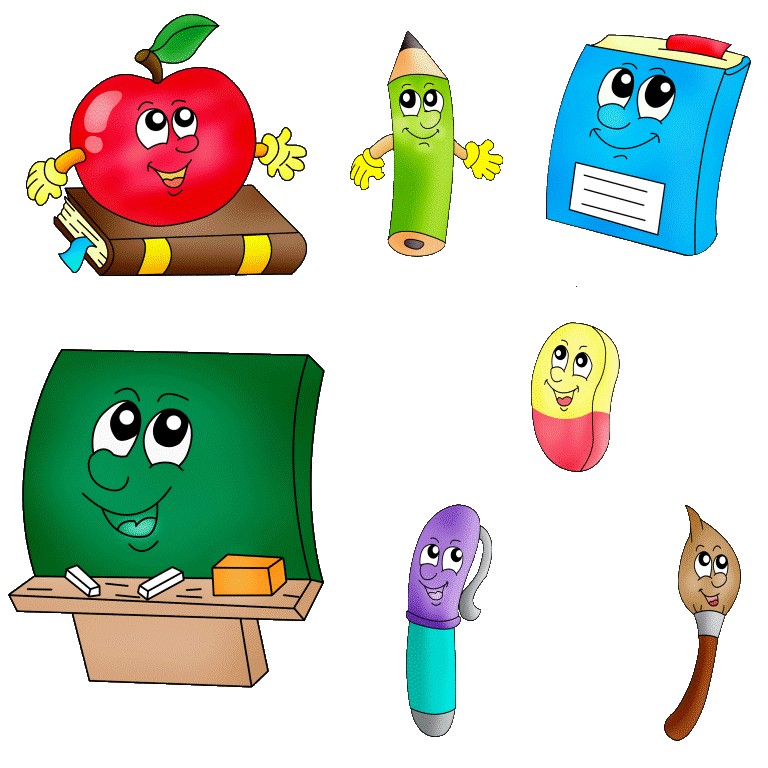 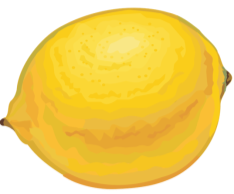 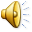 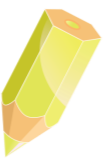 Этот – красный, как клубника
Иль как мак и костяника!
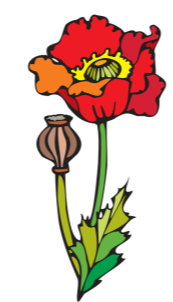 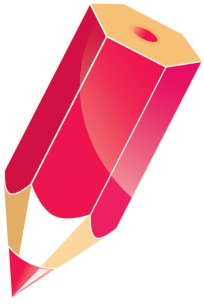 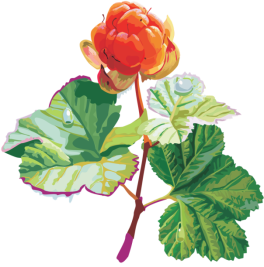 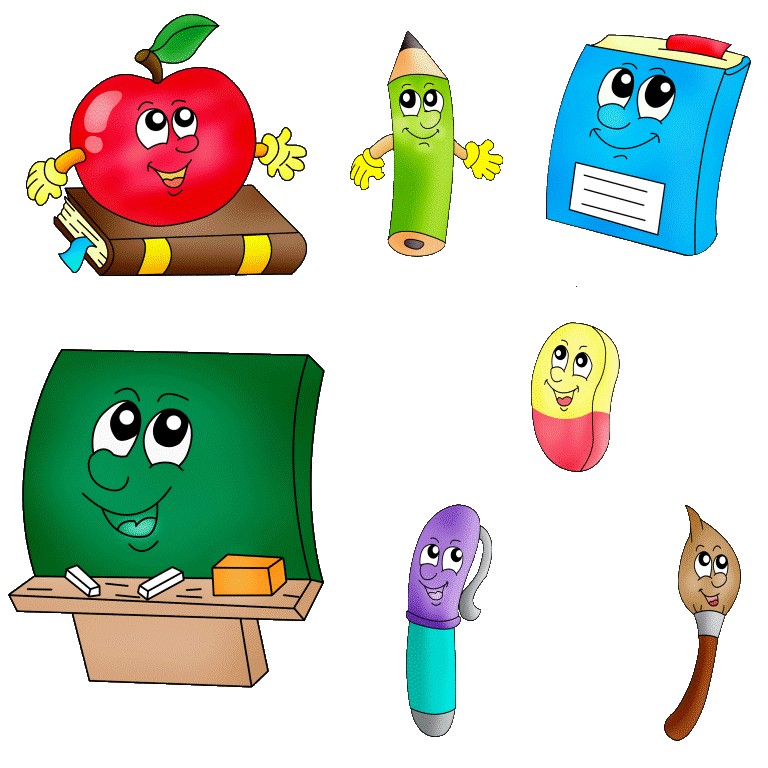 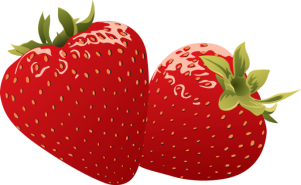 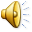 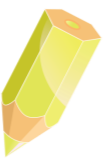 А другой, что рядом с ним,
Цветом, будто апельсин.
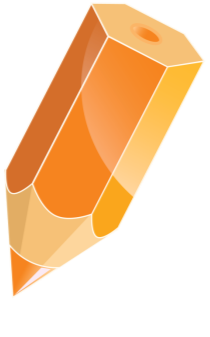 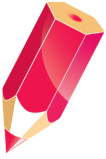 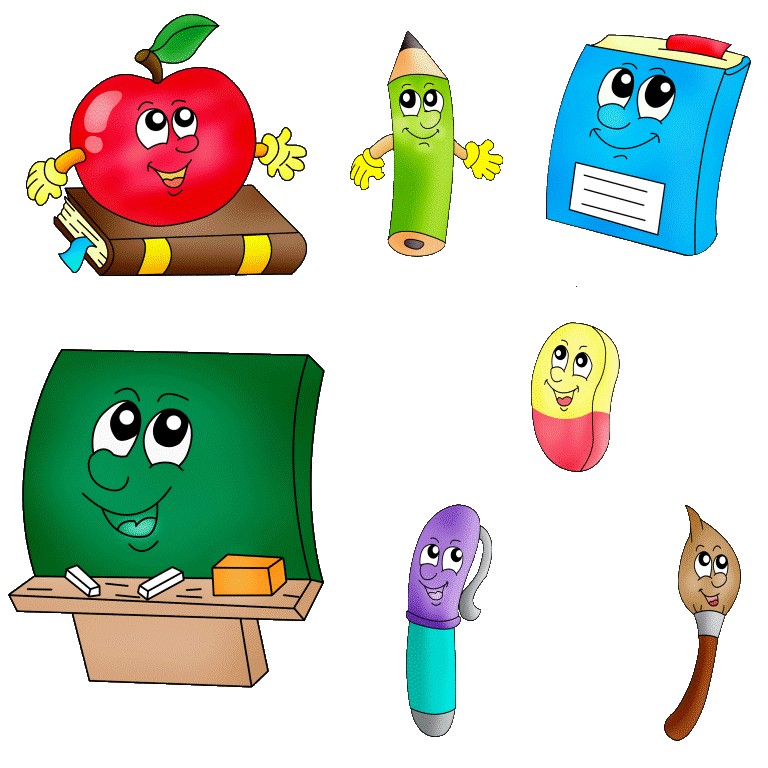 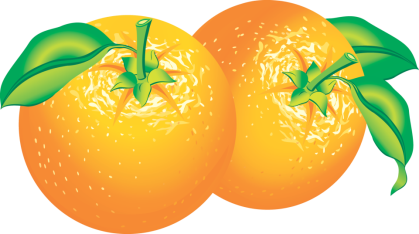 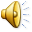 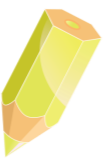 А четвёртым разукрашу
Травку на лужайке нашей.
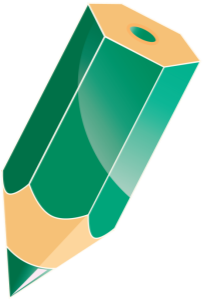 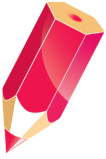 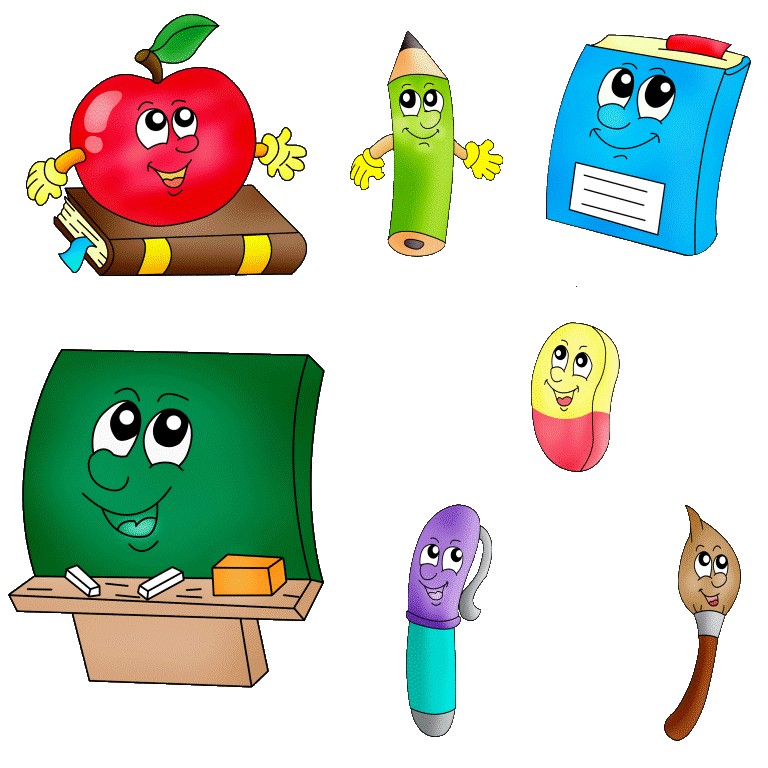 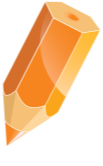 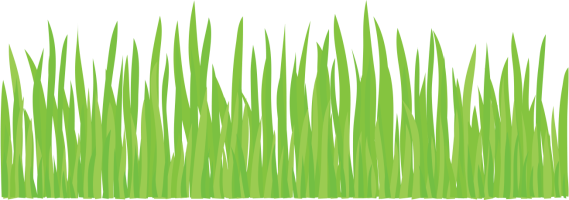 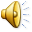 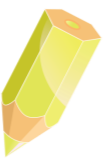 Пятый – как вода в реке
Журчит за лесом вдалеке.
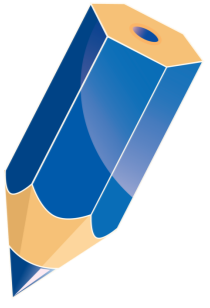 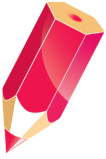 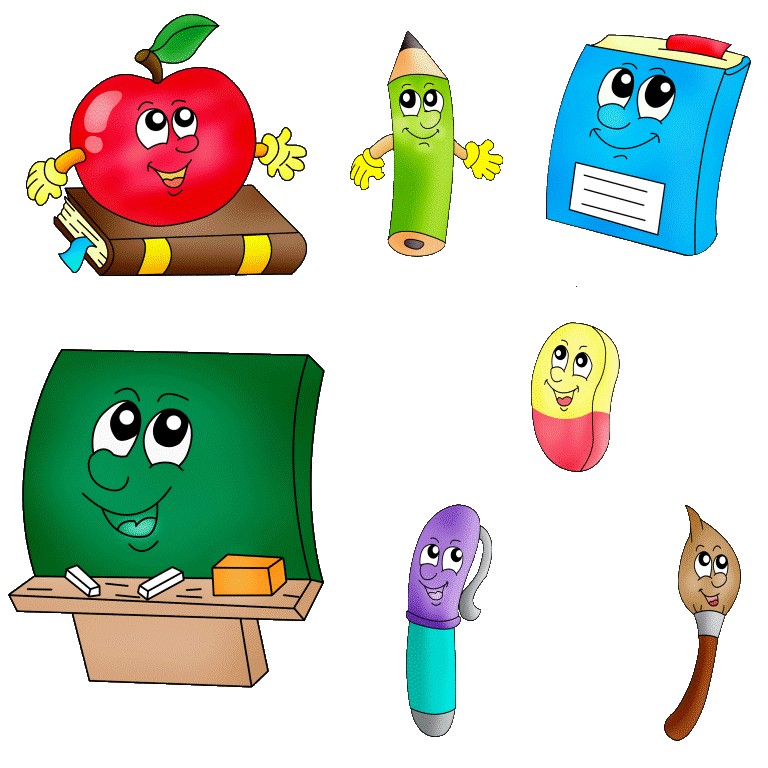 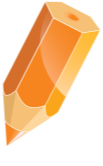 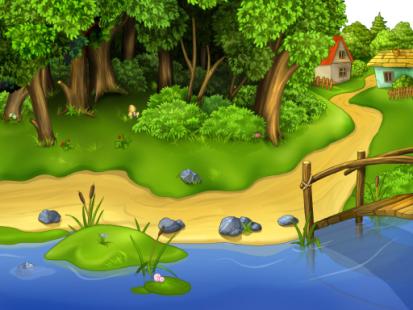 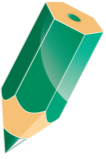 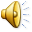 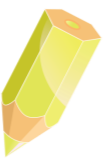 Этот – чёрный, будто грач,
Скачет по полю, как мяч.
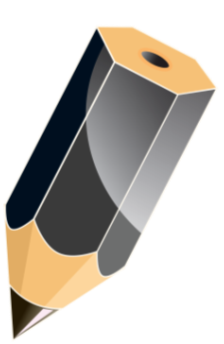 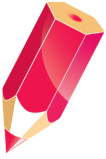 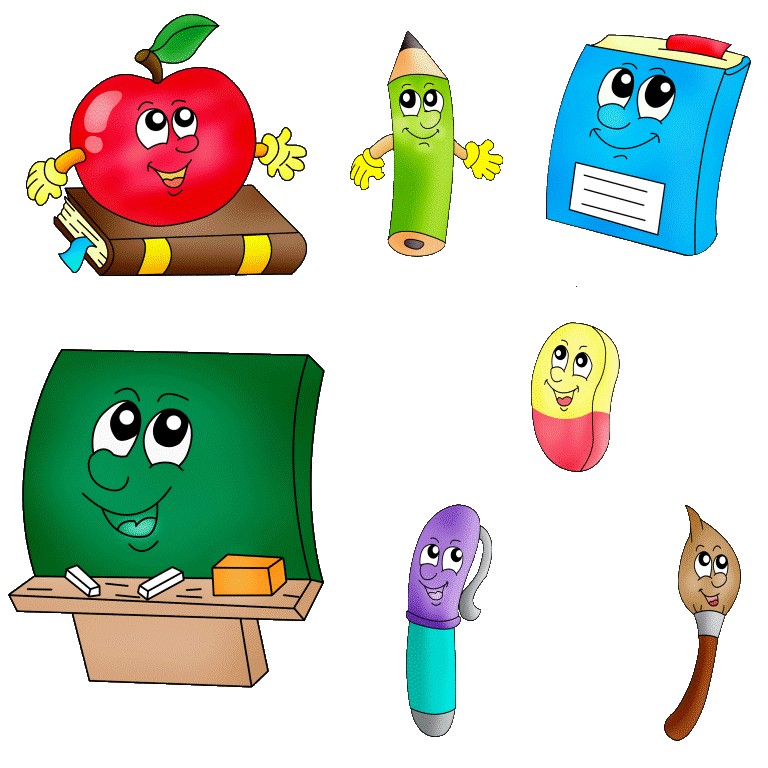 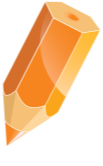 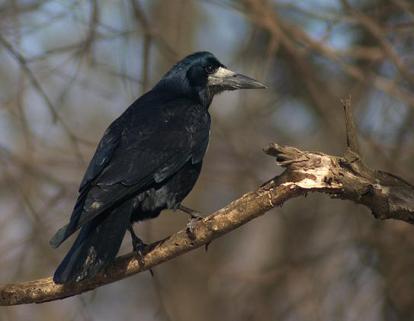 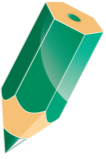 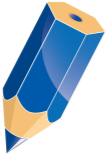 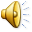 Чтоб друзей не растерять,
Помни, их нельзя ломать.
Аккуратно их сложи
И в коробку положи.
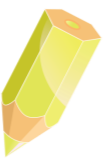 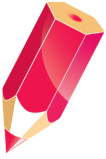 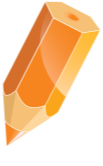 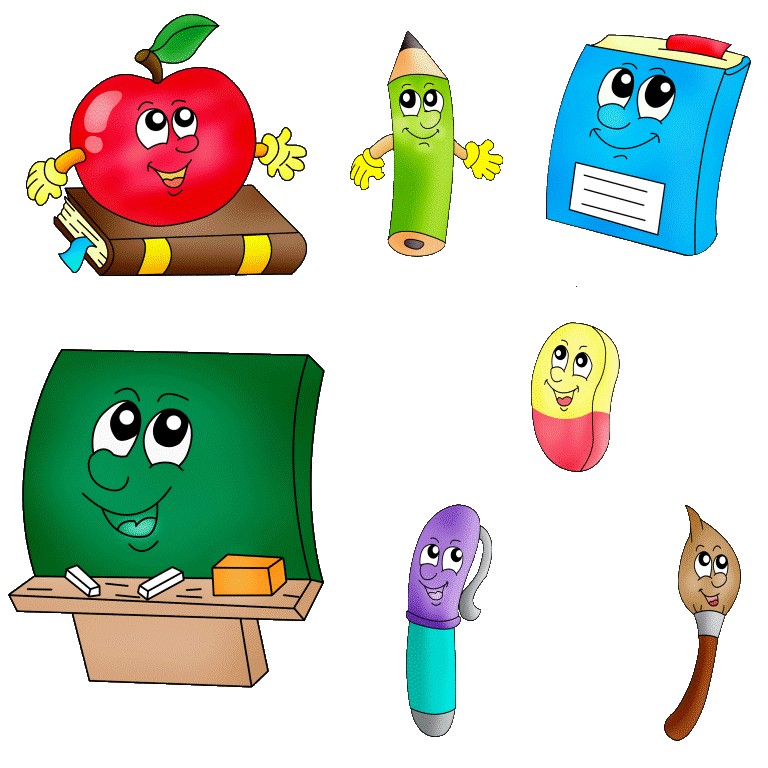 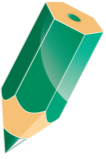 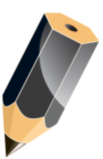 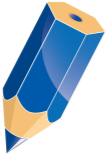 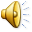 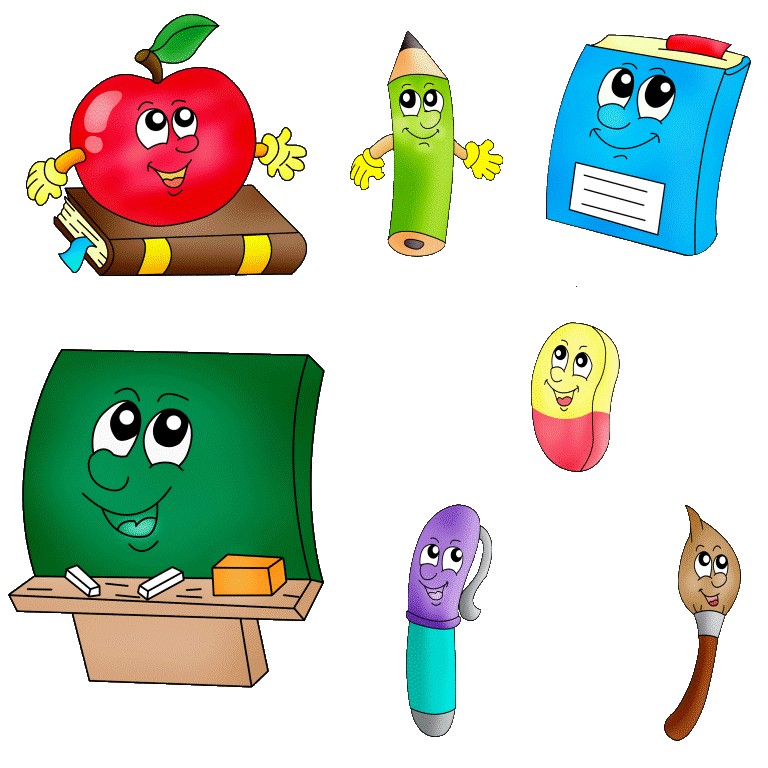 Я весёлый карандаш – фокусник. А ты любишь фокусы?
Давай вместе их показывать. Это круг, кружок, кружочек.
Смотри во что я его превращаю.
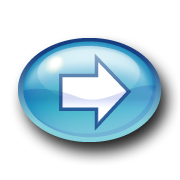 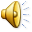 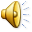 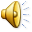 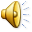 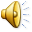 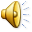 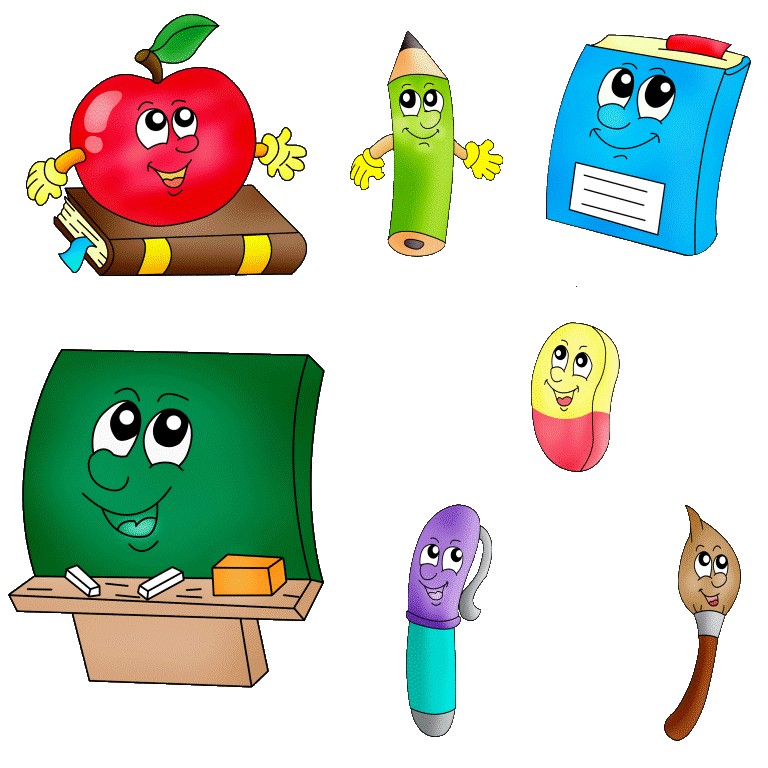 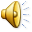 - Сейчас я покажу тебе новый фокус, будь внимателен,
    и у тебя получится так же.
- Смотри, во что я превращаю маленькую горку.
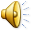 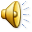 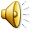 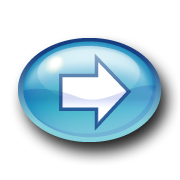 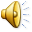 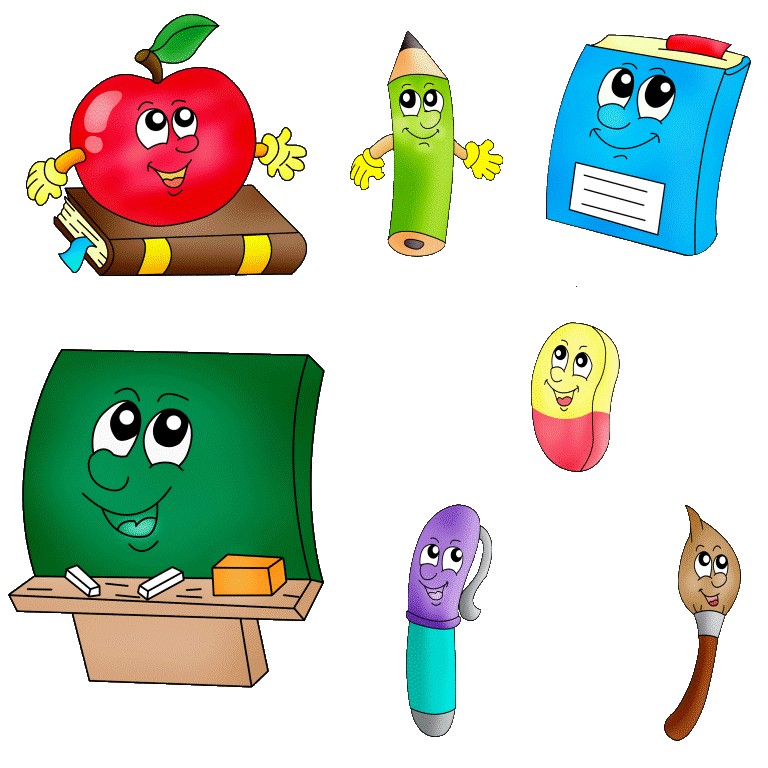 Ты любишь рисовать дома и разные интересные постройки?
Давай рисовать вместе!
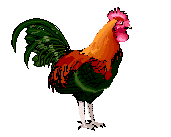 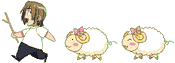 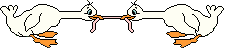 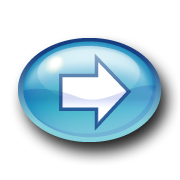 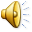 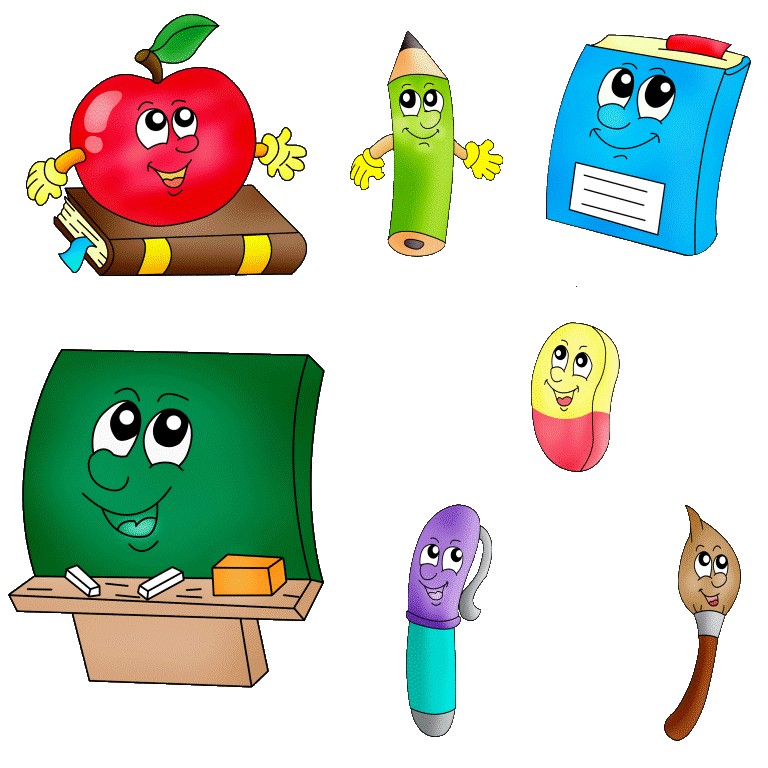 Давай наши квадраты превратим в
                                             многоэтажные дома.
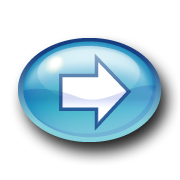 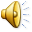 В. Сутеев
«Умный 
         карандаш»
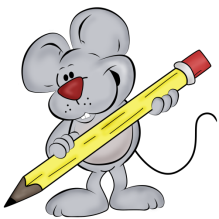 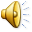 - Не грызи меня, мышонок. Меня нельзя грызть, я же деревянный.
- Не грызи меня, мышонок,
Лучше я что-нибудь тебе нарисую.
- У меня зубки чешутся, и я всегда всё должен грызть.
Ой! Ты кто?
Знаю, знаю…
Это большая конфета…
- Нет. Что же это?
      Карандаш?
Возьму его и буду
          грызть.
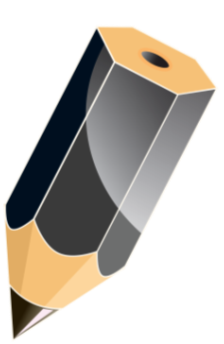 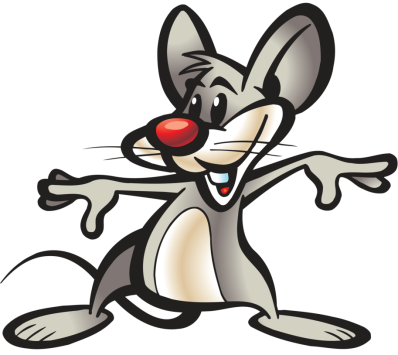 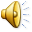 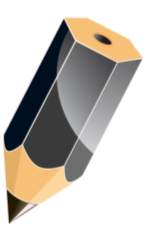 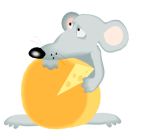 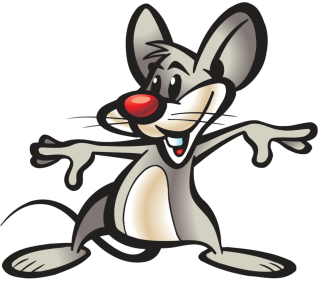 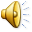 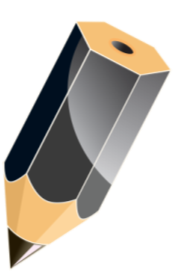 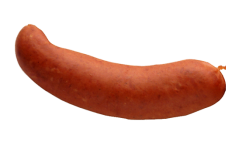 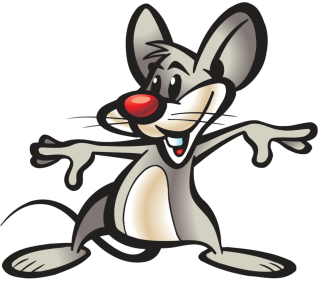 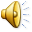 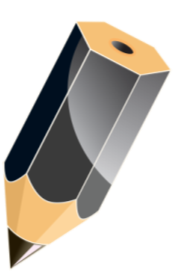 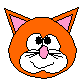 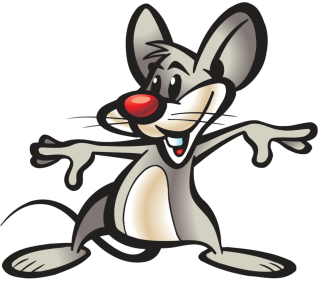 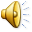 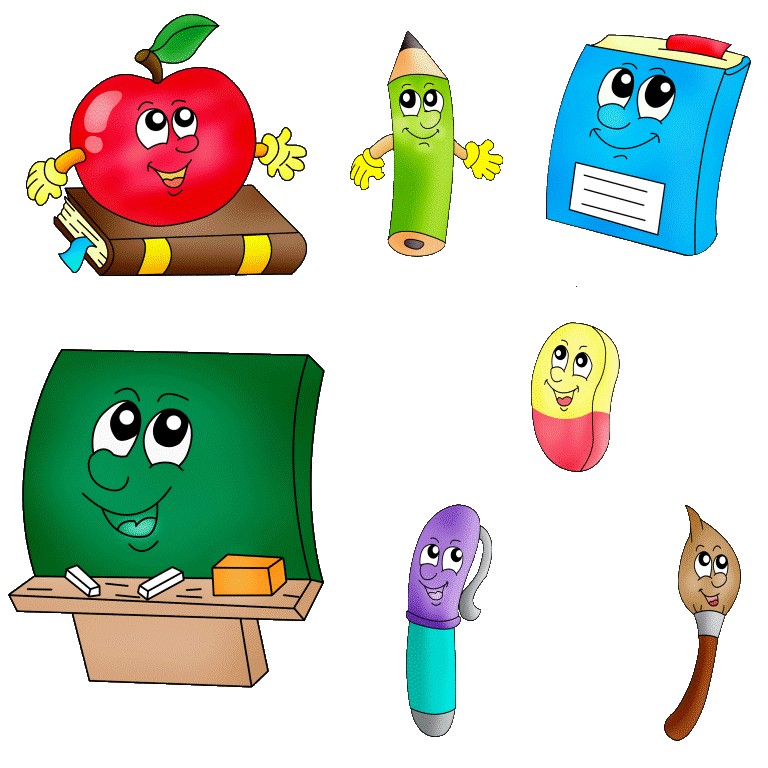 И в десять лет, и в семь, и в пять
Все дети любят рисовать.
И каждый смело нарисует
Всё, что его интересует.
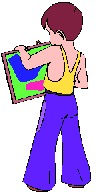 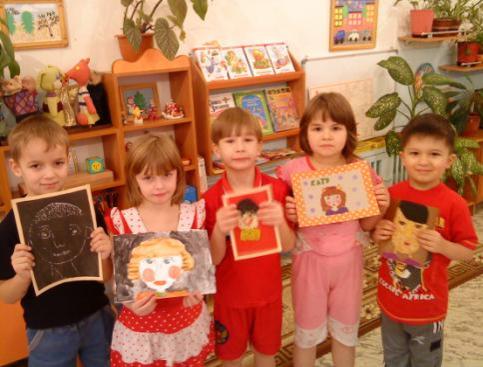 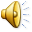 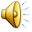 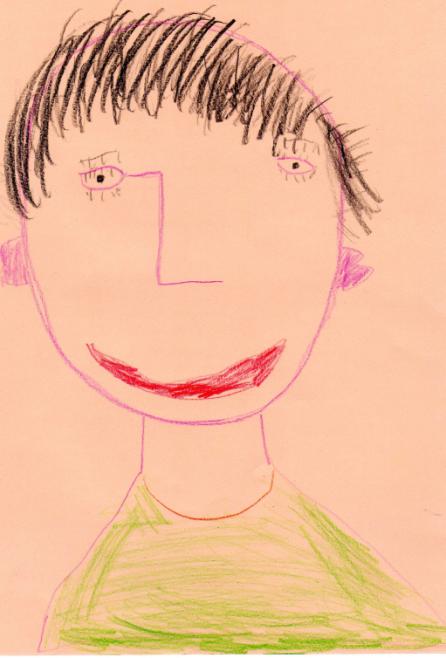 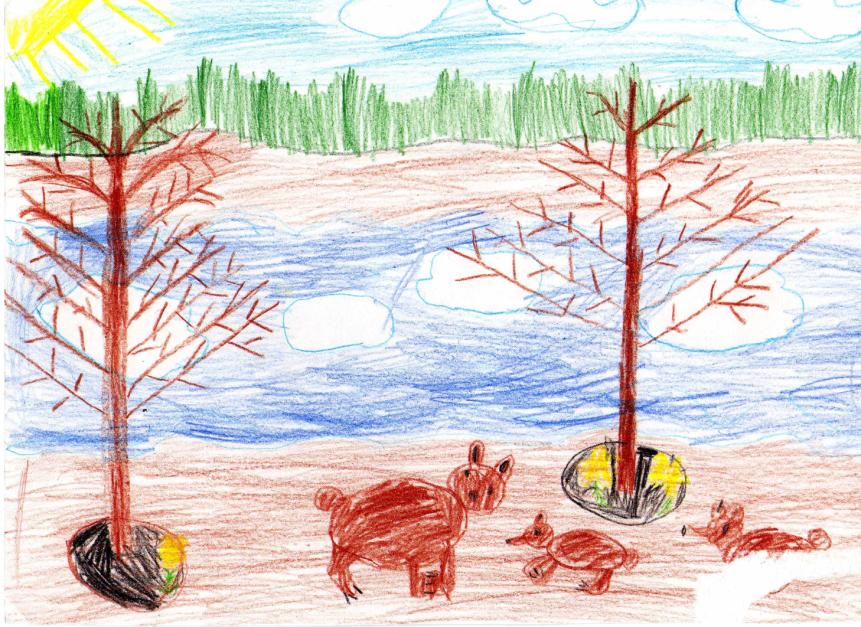 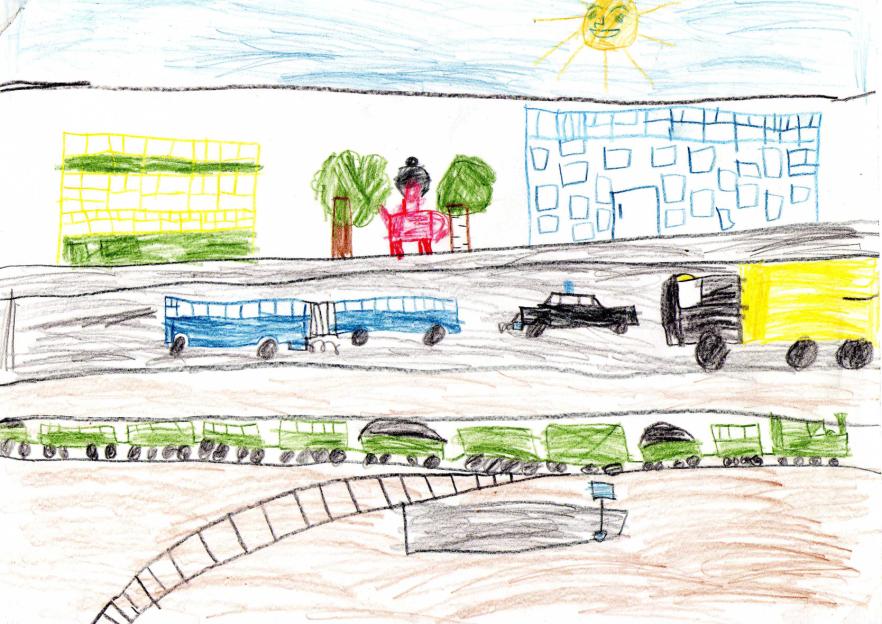 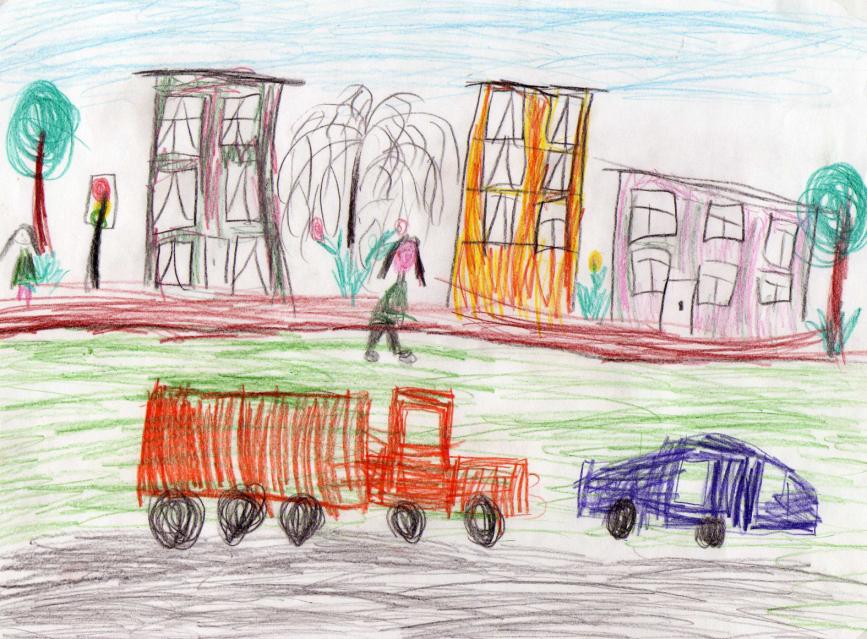 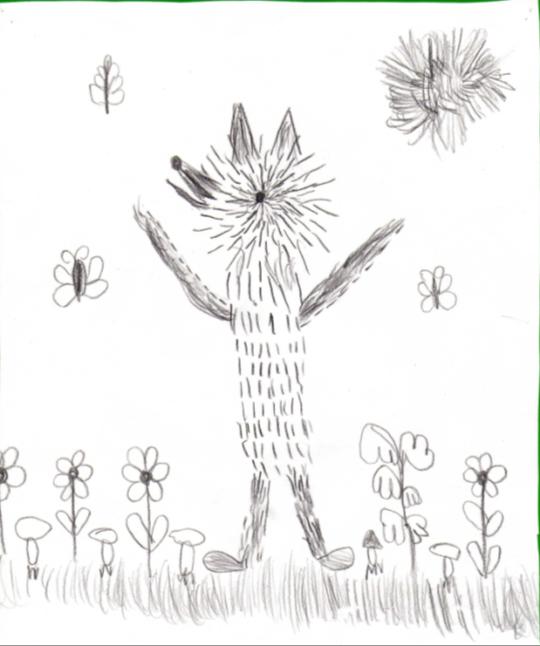 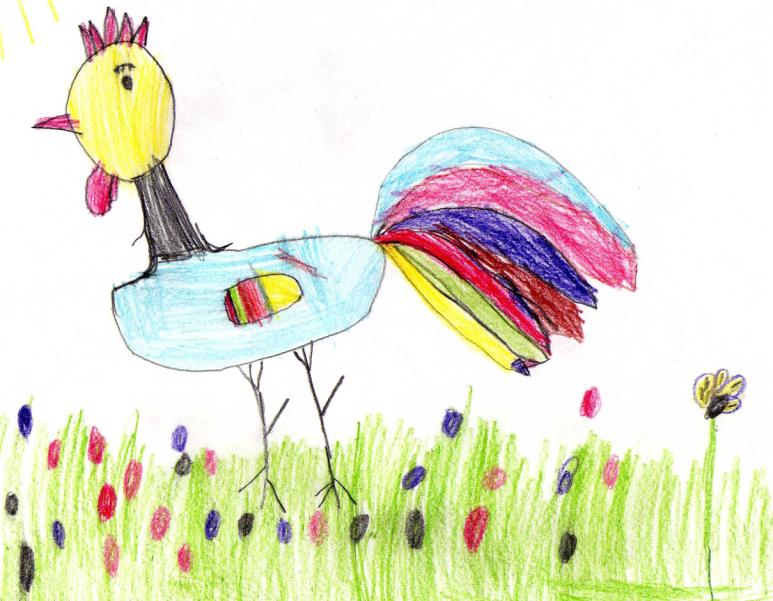 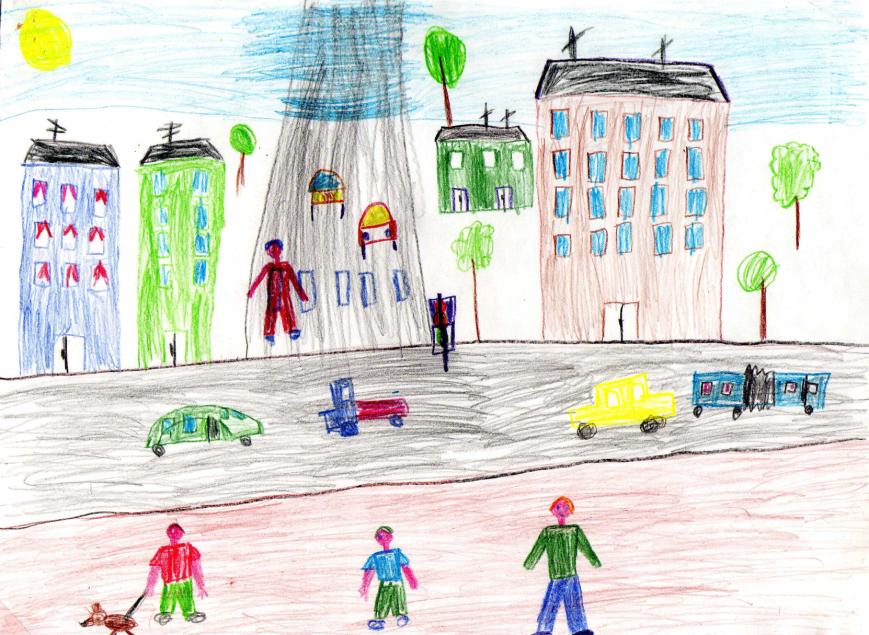 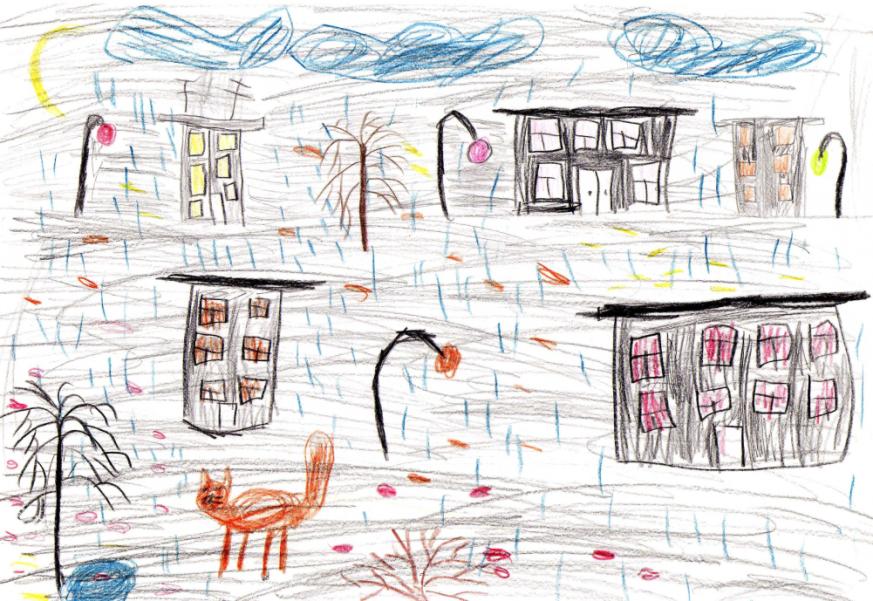 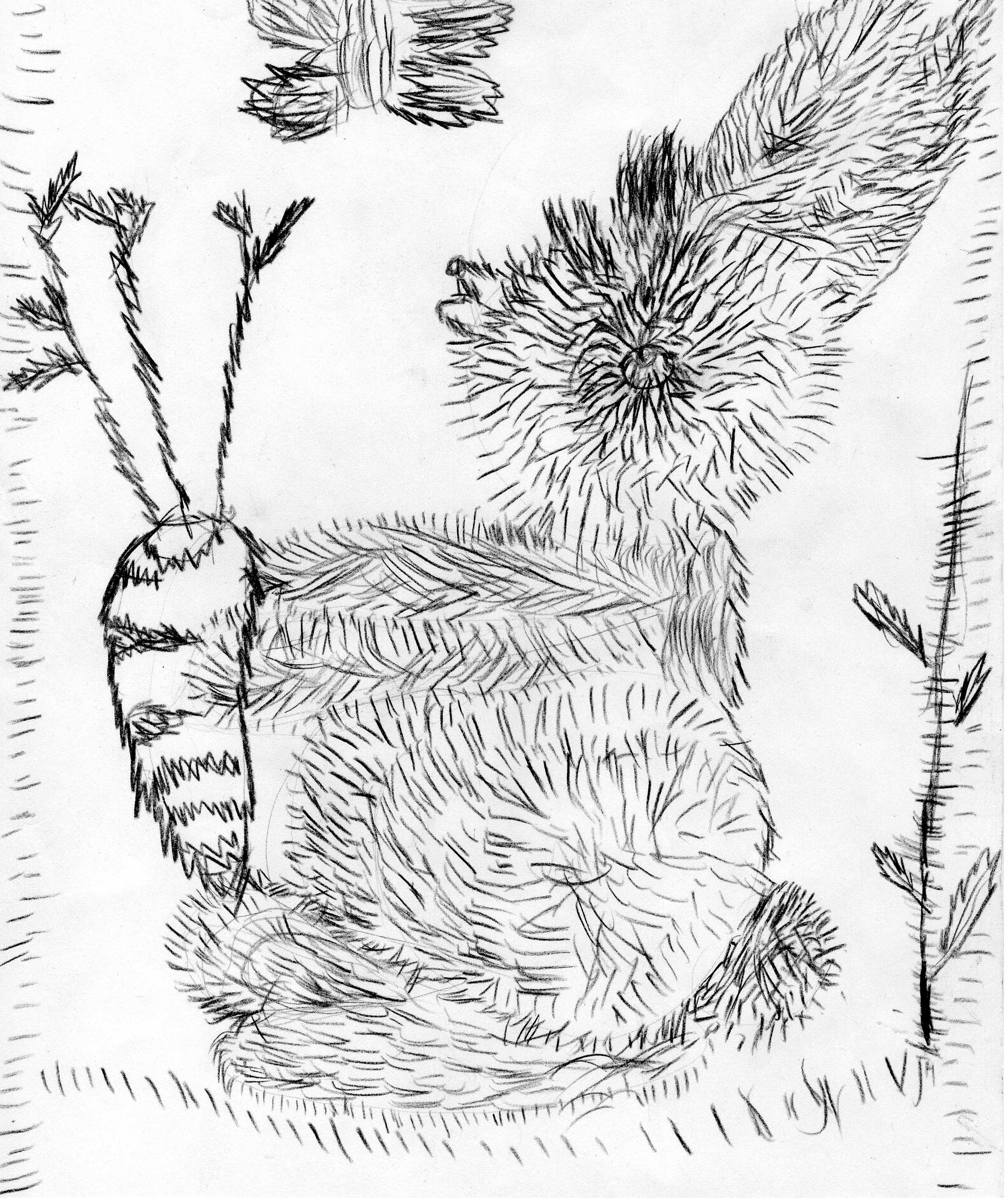 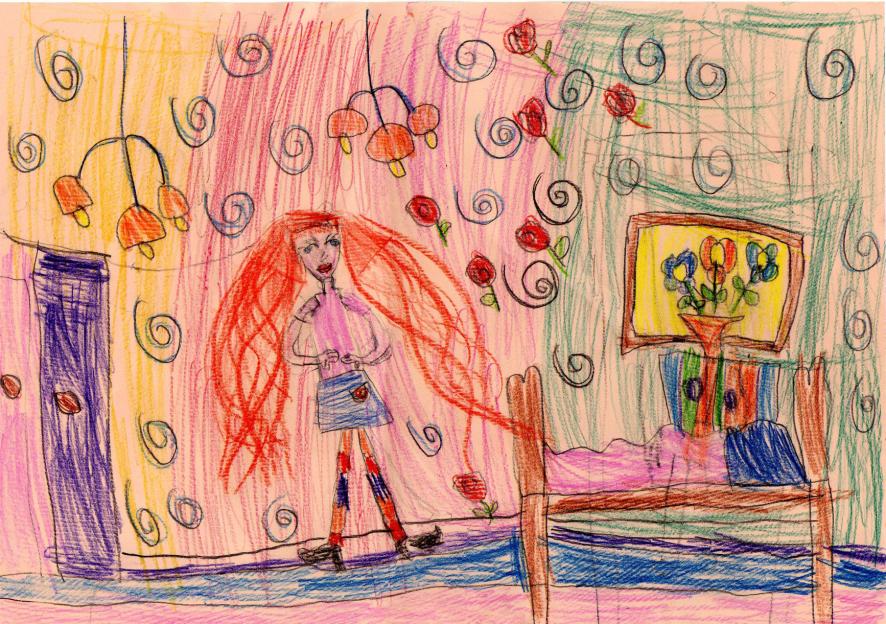 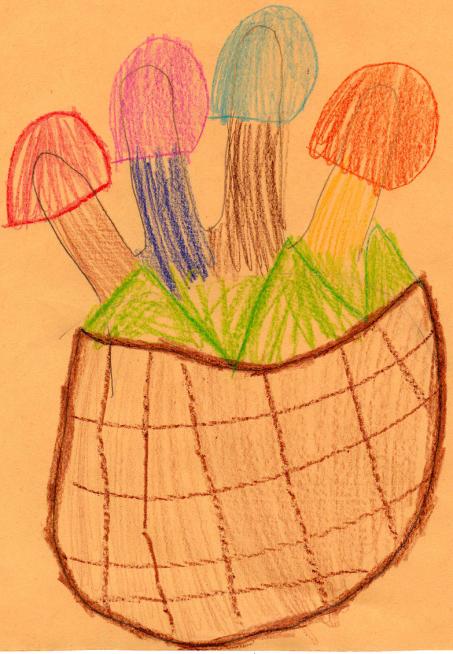